Biological context annotation
WHAT?
Manual creation and homogenization of the biological context annotation for AOPs and key events from the AOP wiki
AND WHY?
To be able to interlink and contextualize different AOPs, and to better understand the possible connections between different pathways
SORTING THE DATA
We compiled all the relevant AOP's for human and some model organisms
This included...
Homo sapiens
Mammalia
Bos taurus 
Canis lupus famialiaris 
Felis catus 
and more...
Rodentia
Mus musculus
Rattus norvegicus
Mesocricetus auratus
and more…
Cataarrhini
 Macaca fascicularis
 ​Macaca mulatta
Vertebrata
OVERVIEW – THE PROCESS
STEP 3:
STEP 1:
STEP 2:
Check the already given information on the key event
If needed, look for more information
( AOP wiki, PubMed…)
Annotate accordingly
The already given annotation

given justification:

LOCATION
The key event name

given justification:

NAME
given justification:

OTHER

And a link to the source!
BEFORE                                 NOW
521
Key events
14
System types
linked to
65
Organ/tissue types
425
Key events
linked to
69
Cell types
561
Key events
linked to
8
Cell component types
39
Key events
linked to
Now
809
out of
898
Key events
have been annotated
A total of
185
AOPs
And all of the
AOPs have
an annotated 
key event linked to them!
SYSTEM
ORGAN
/TISSUE
CELL
Data-drivenannotation
WHAT?
Enrichment analysis of the Enrichr gene sets and the genes linked to the same key events that were also manually annotated
AND WHY?
To be able to annotate the key events by matching gene data. This gives us a different on-look to the subject and supports the manual context annotation
OVERVIEW – THE PROCESS
STEP 3:
STEP 1:
STEP 2:
Modify the already existing code to match the current data
Translate the gene ID's to Ensembl ID's
Run the enrichment process and save the results
COMPARISONS
KEY EVENT INFORMATION
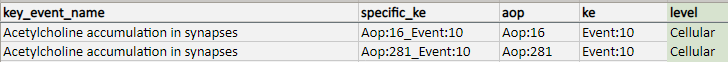 MANUAL ANNOTATION
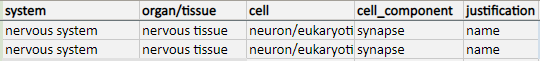 AN EXAMPLE OF THE DATA-DRIVEN ANNOTATION (HUMAN GENE ATLAS)